Betánie
Informace o Betánii
• Betánie (v překladu dům fíků) je název dvou míst zmiňovaných v Novém zákoně.• Betánie u Jeruzaléma je vesnice, ve které bydlel Lazar a jeho sestry Marie a Marta. Zde došlo k vzkříšení Lazara čtyři dny po jeho smrti.• Betánie v Zajordání (u řeky Jordán) je místem, kde Jan Křtitel křtil. Zde pokřtil také Ježíše Krista.
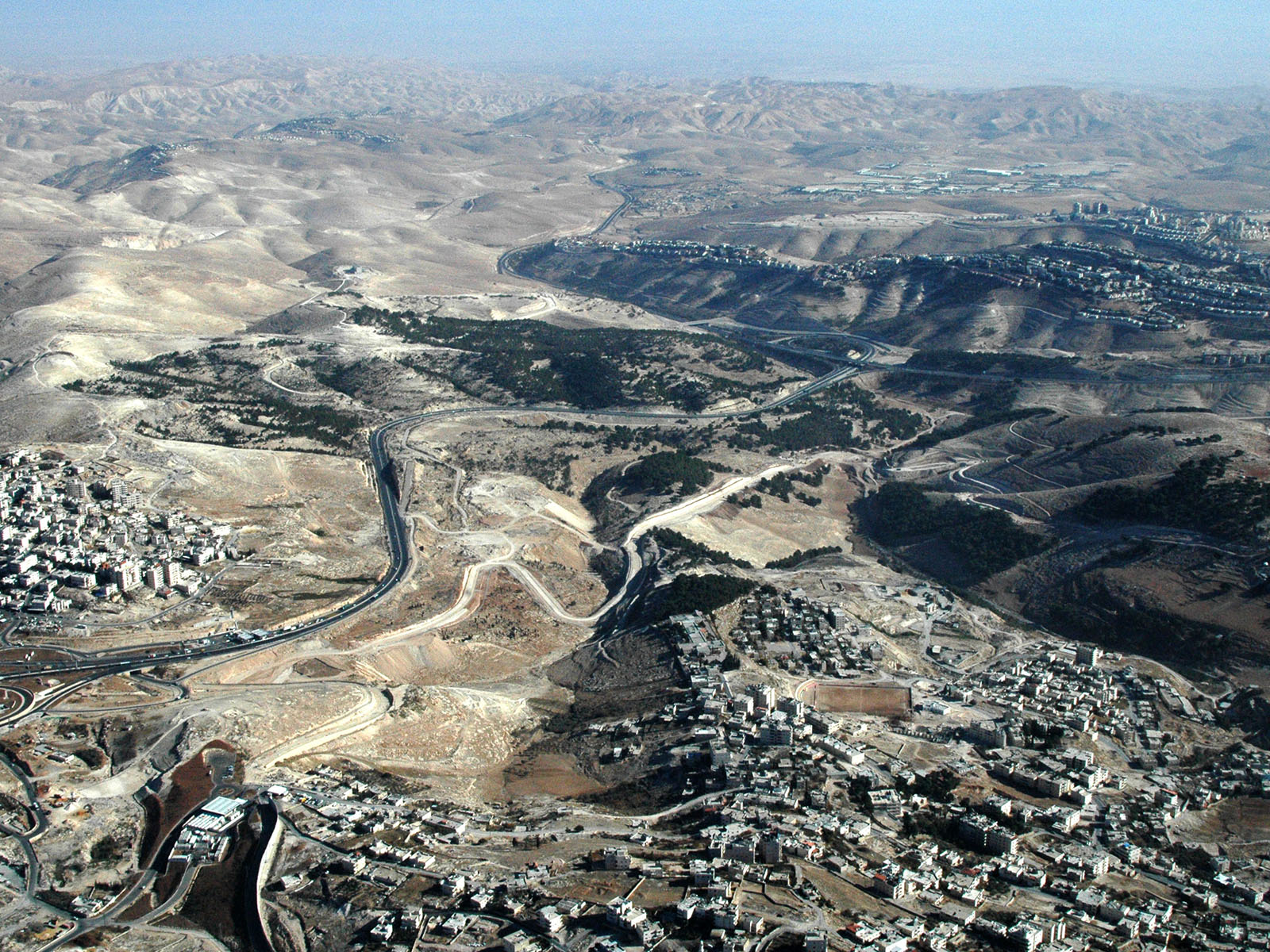 Betánie
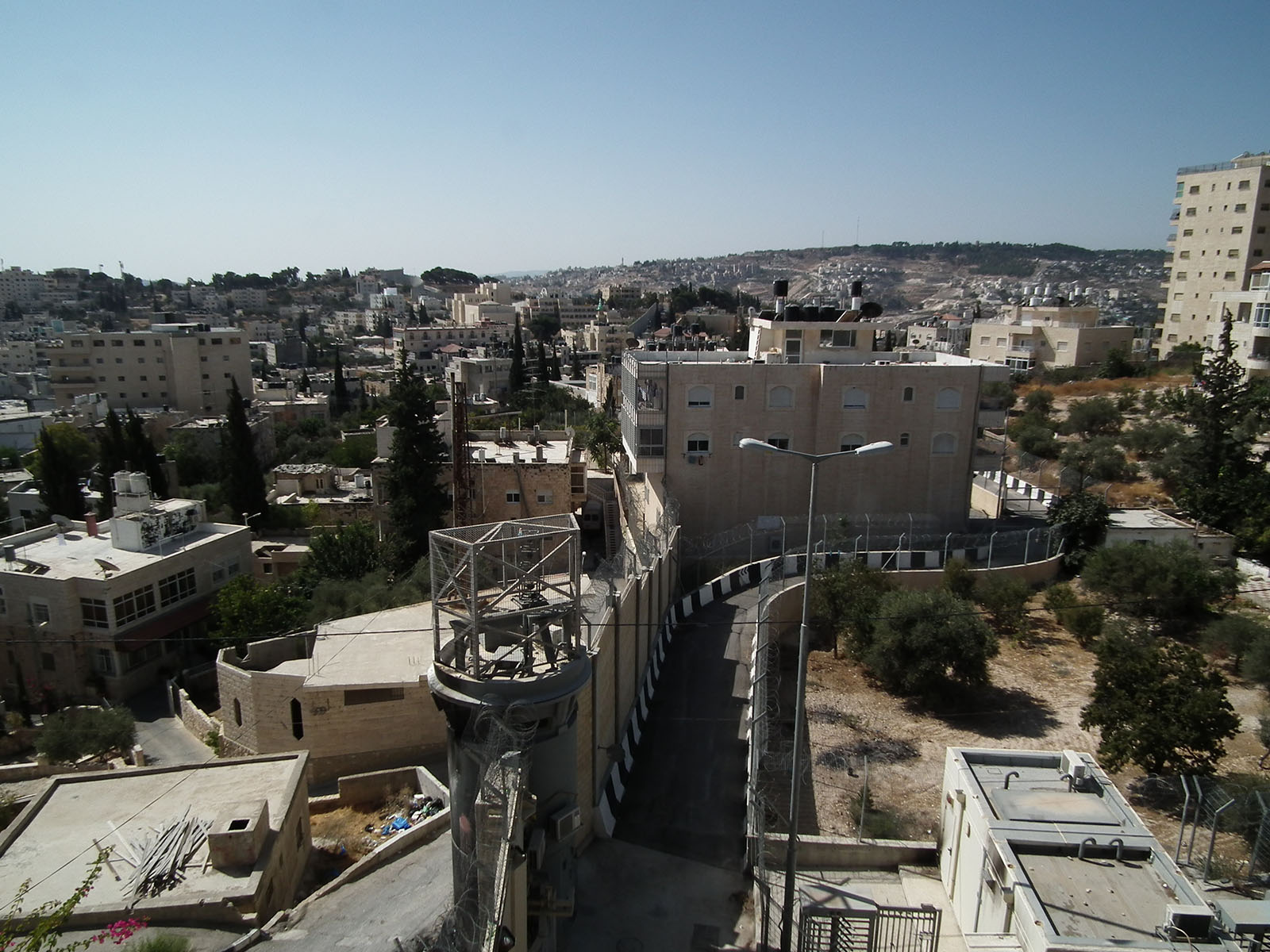 Muro de Betania
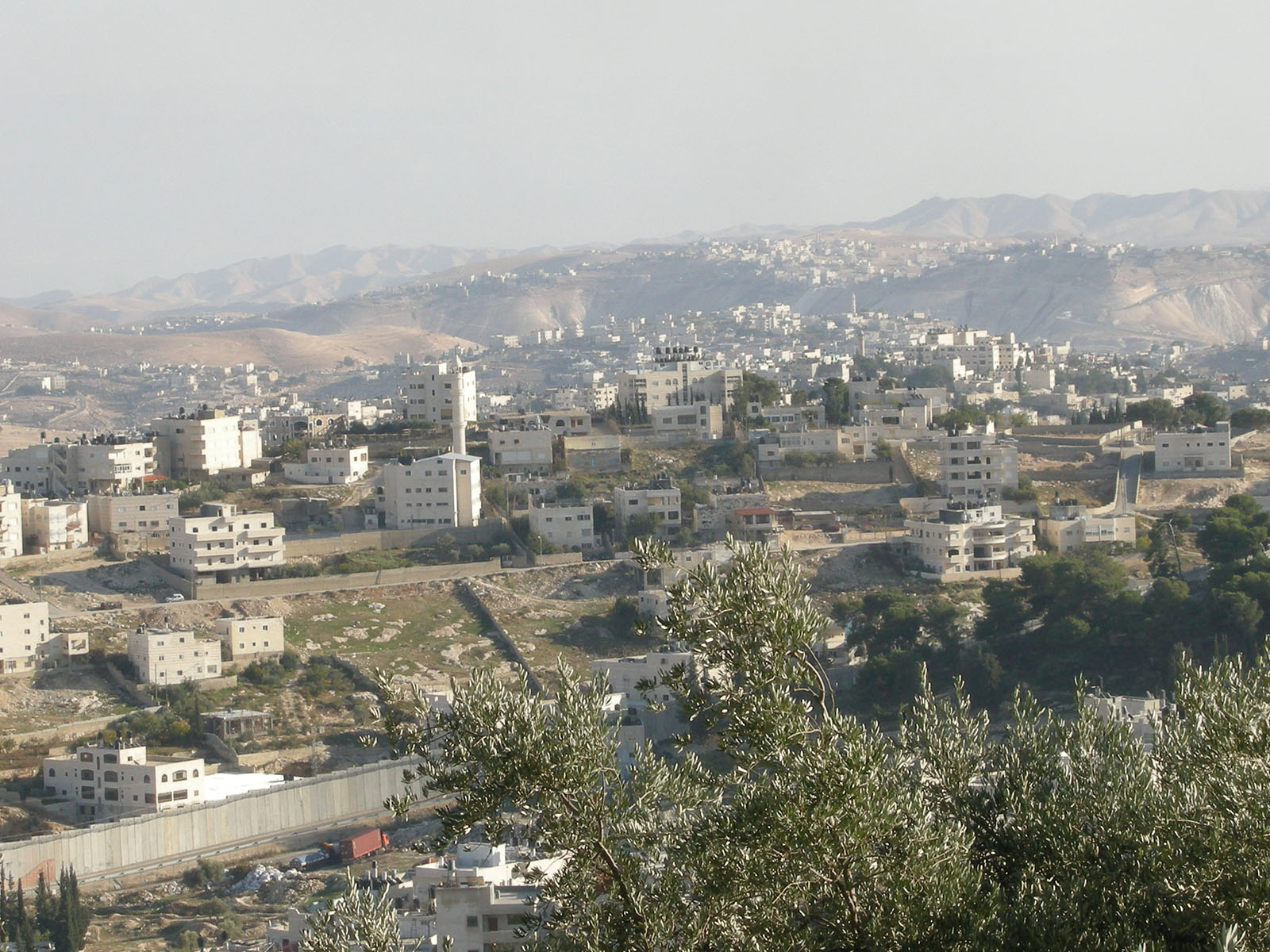 Augusta Victoria
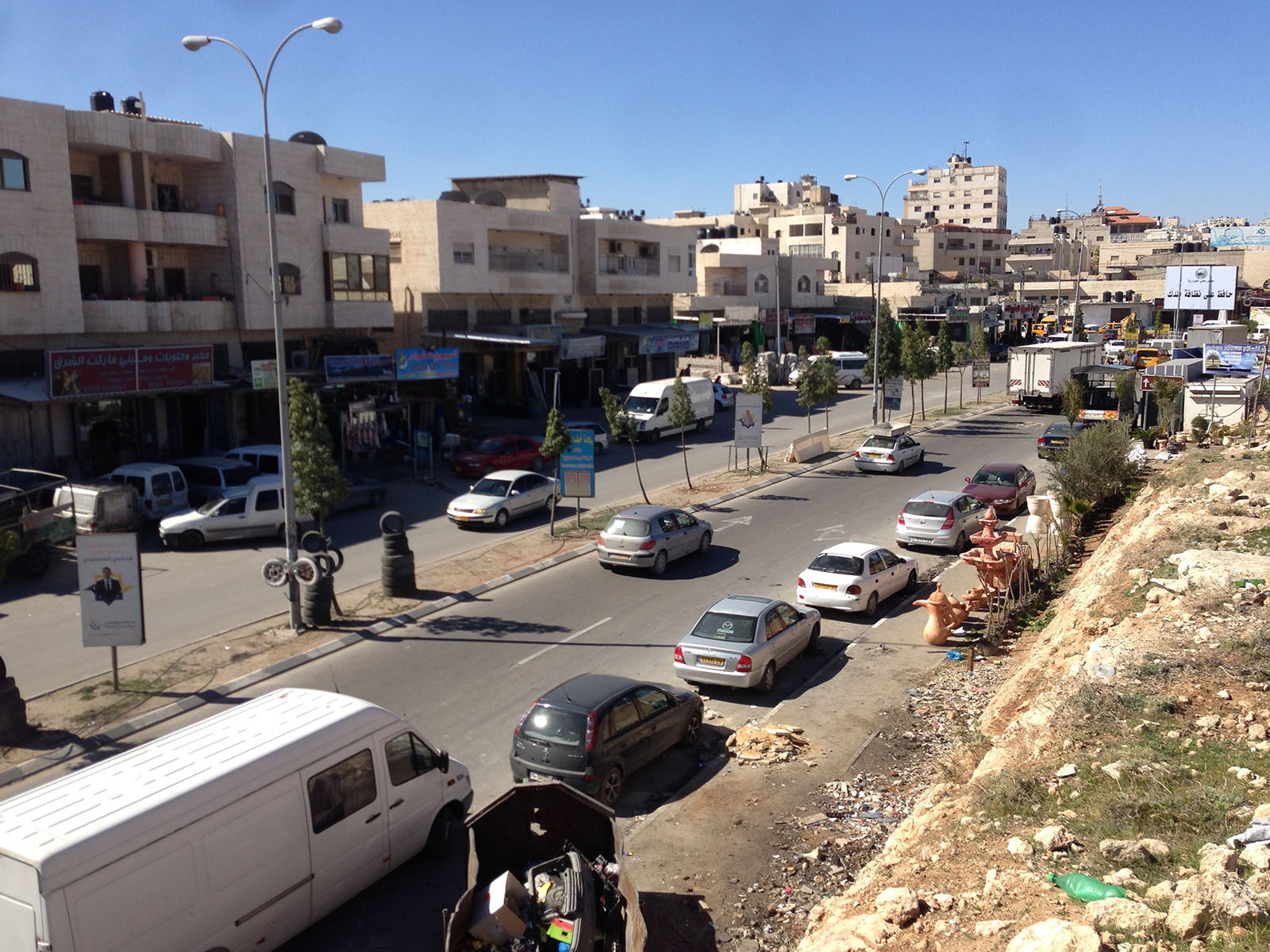 Cesta do Jericha
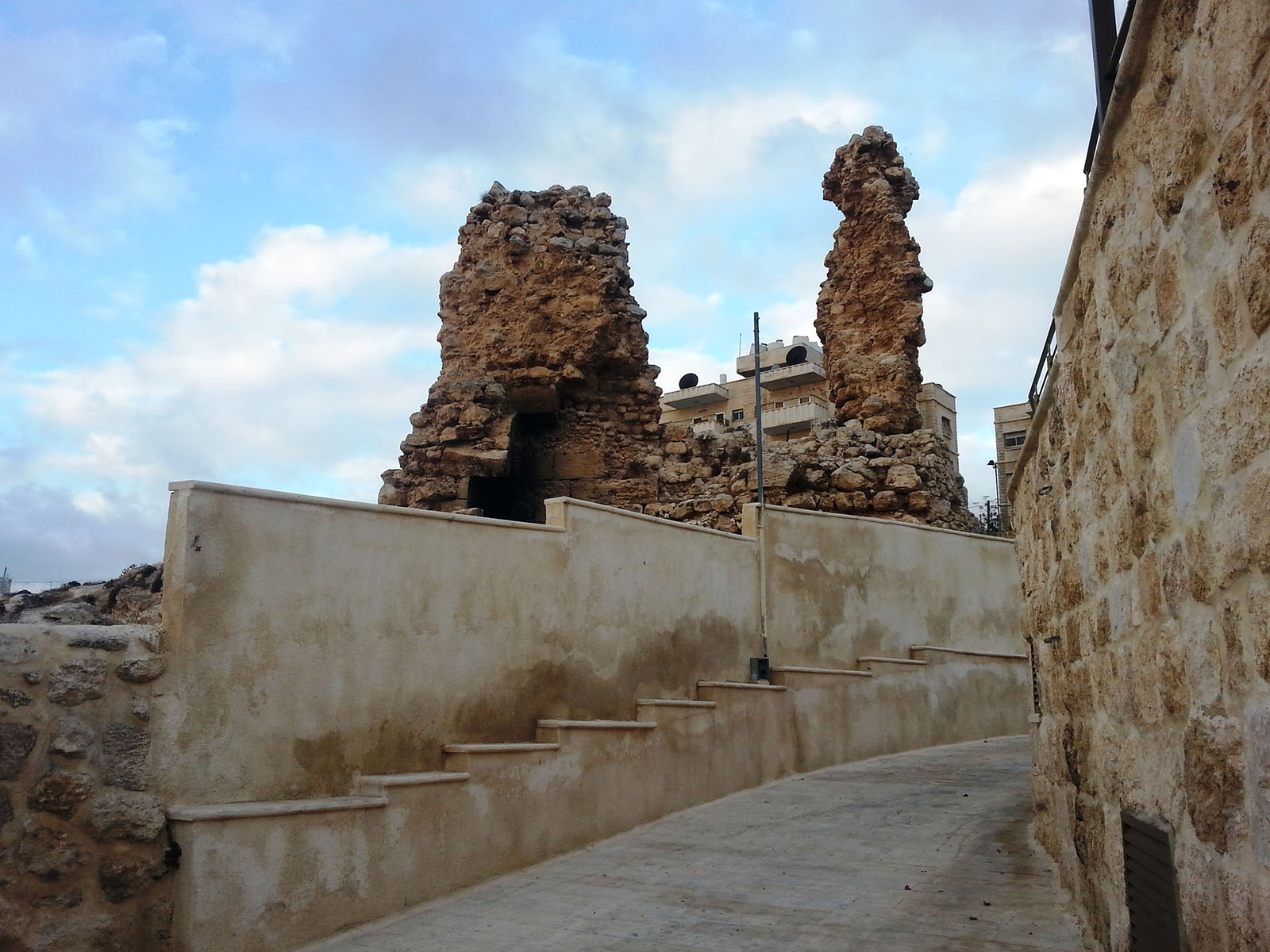 Klenby v Betánii